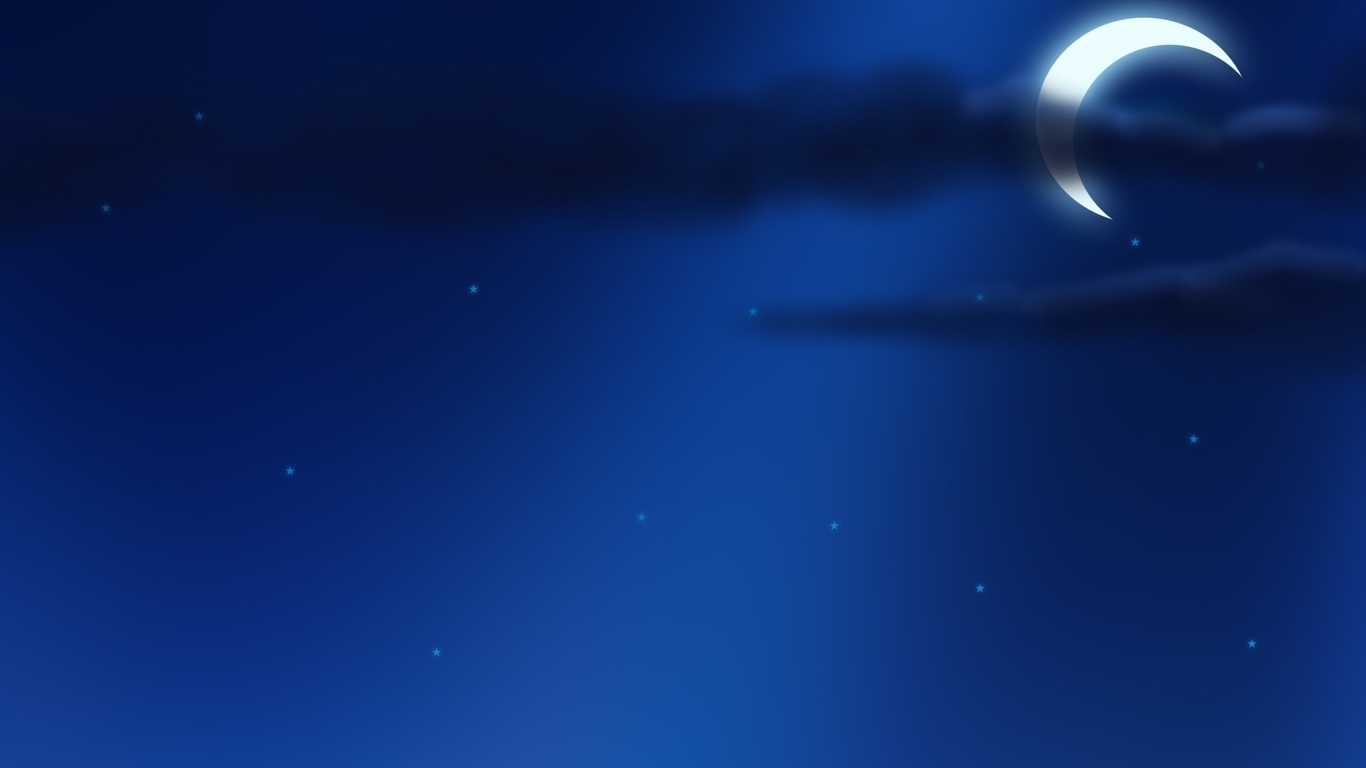 История календаря
Выполнила
Афаунова Валерия
Ученица 10 класса
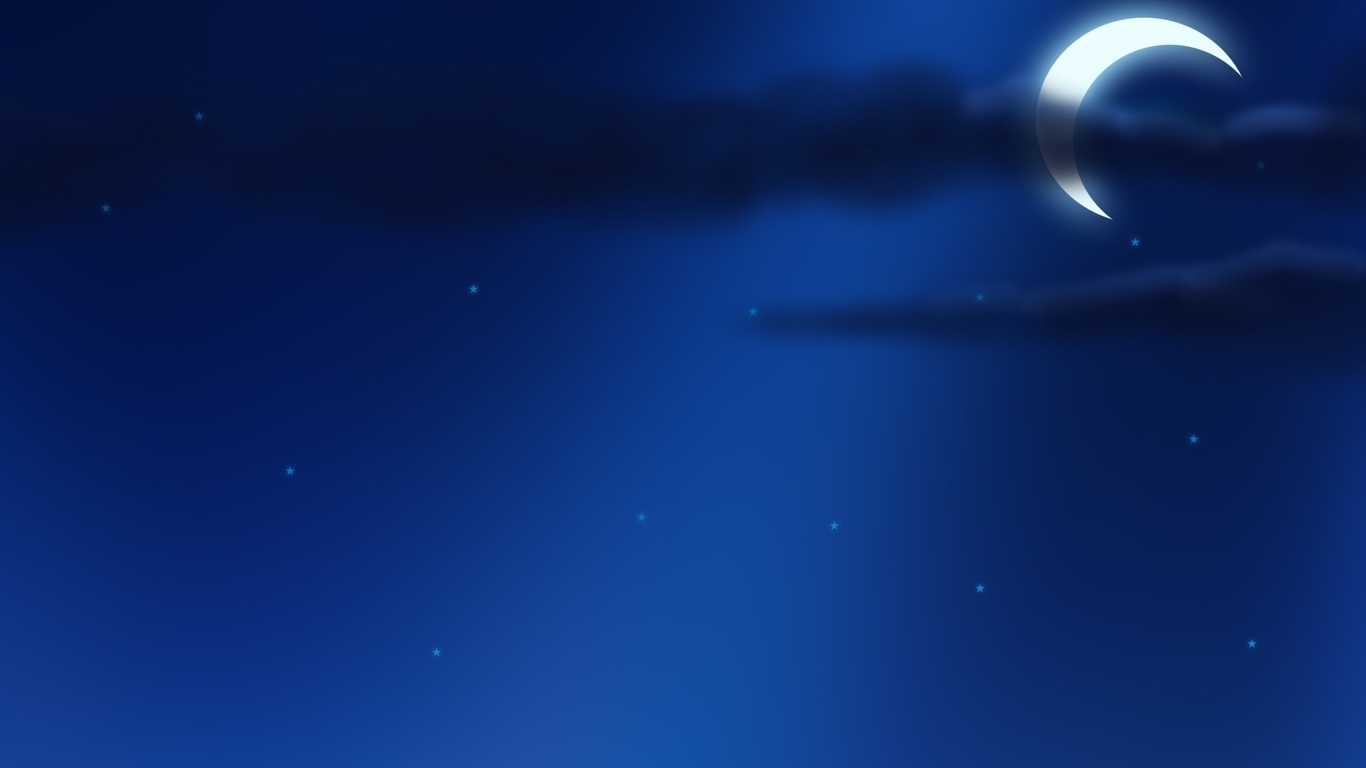 Народы, жившие на территории Западной Европы, оставили после себя гигантские сооружения из стоящих по кругу каменных глыб - кромлехи. Самому известному кромлеху, Стоунхенджу на юго-западе Англии, уже 4000 лет. В этой обсерватории наблюдали за движением Солнца, Луны и планет.
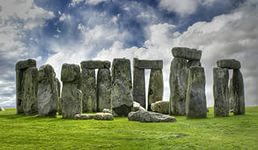 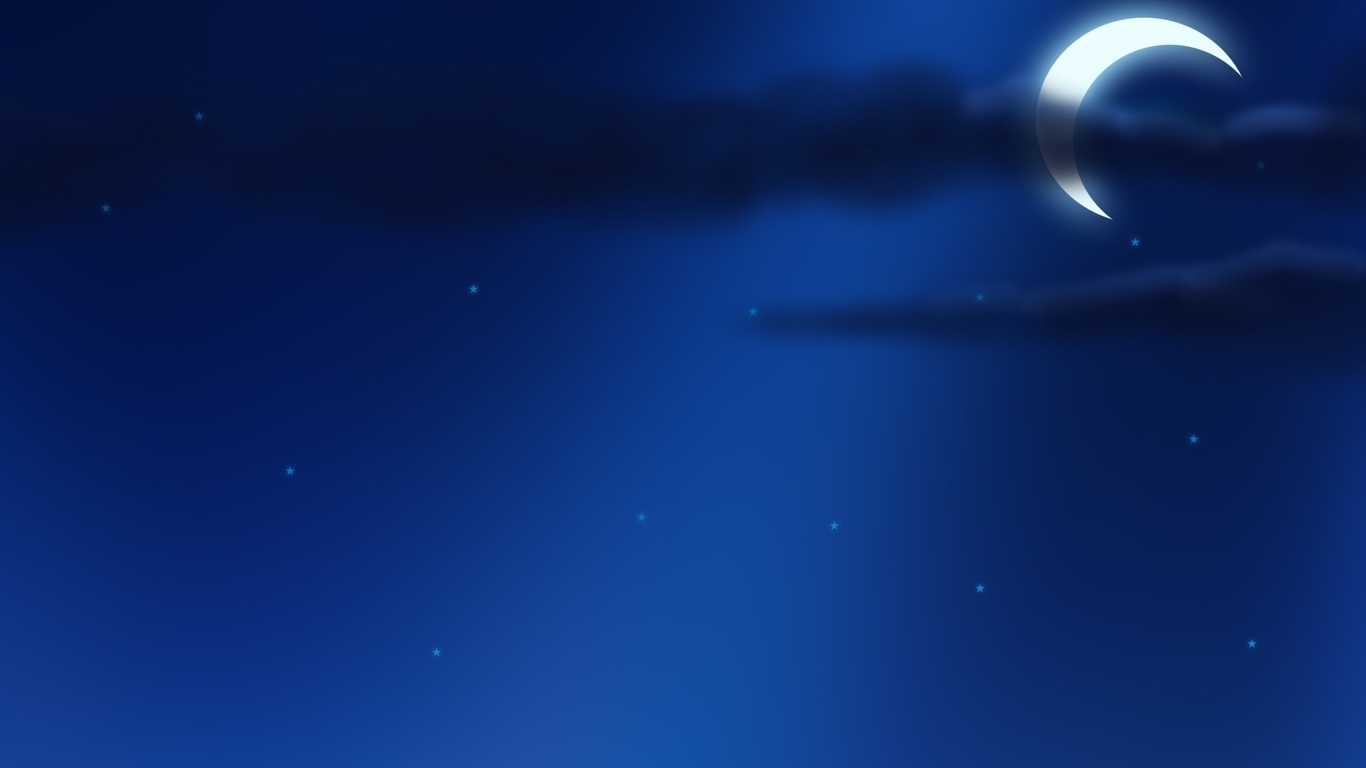 Соединяющие различные каменные блоки линии указывают на важнейшие точки восхода и захода Солнца и Луны. Главный круг из камней, некоторые из которых еще сохранились, имел 29 больших ворот и небольшую арку,т.е.29 с половиной входов.Это соответствовало 29 с половиной дням синодического месяца - времени от одного полнолуния до другого.Ежедневно камень клали на один портал дальше.За один месяц он обходим все сооружение. Ямки представляли собой лунный календарь. Каждый день камень перекладывали в следующую ямку.
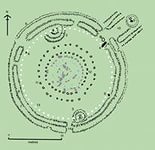 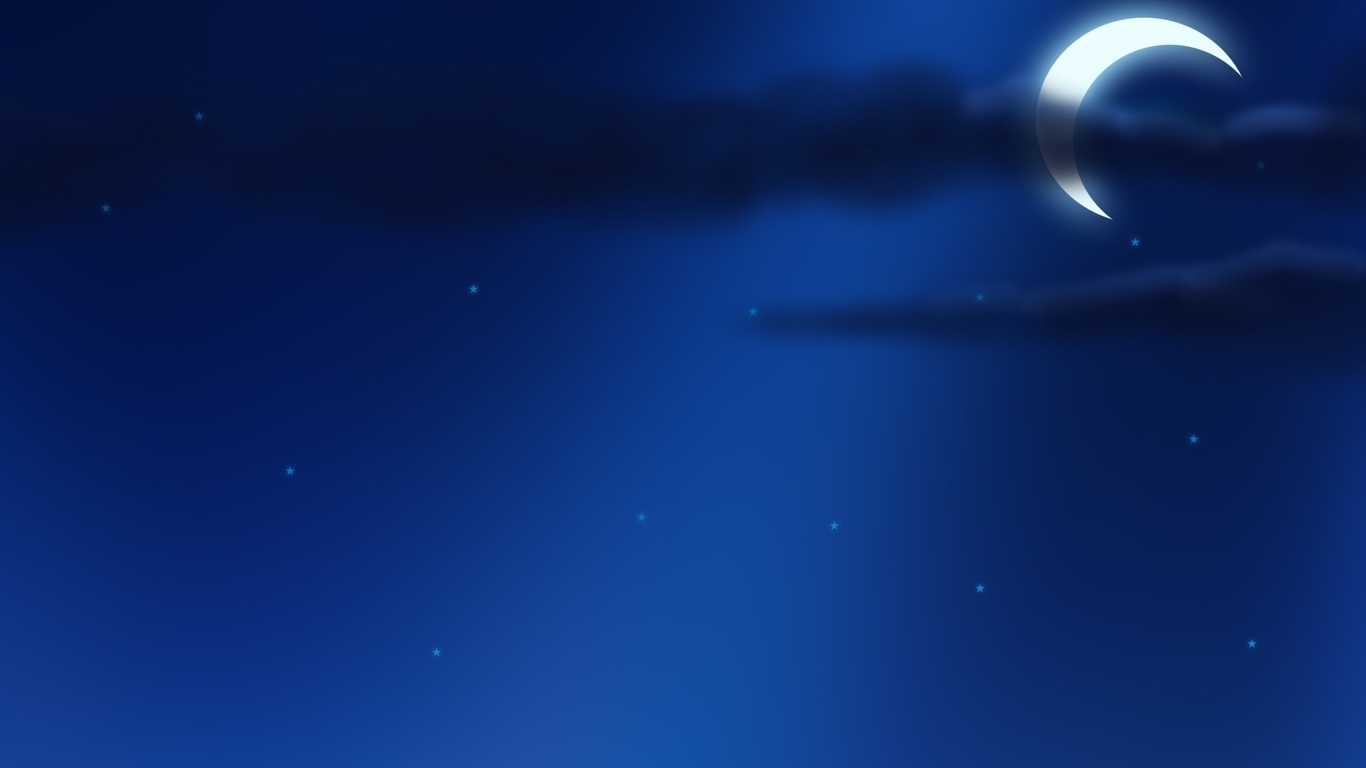 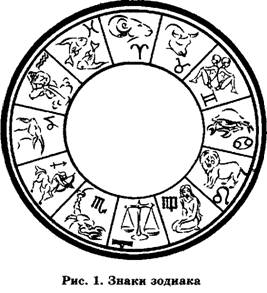 Древние обитатели Междуречья уже умели различать отдельные созвездия,располо женные вдоль видимого годового пути Солнца среди звезд. Позже они стали называться зодиакальным поясом.
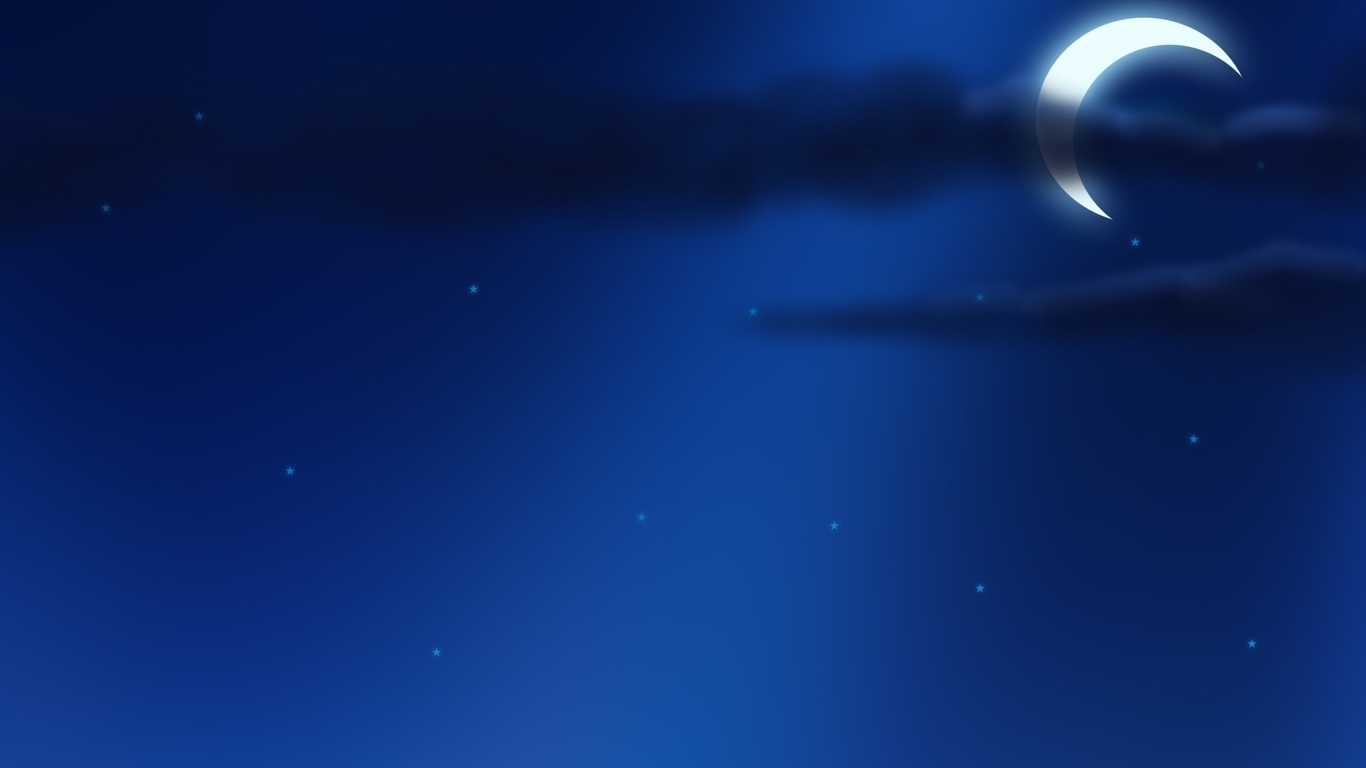 Вавилонские астрономы разделили сутки на 24 часа и каждый из них посвятили одной из известных им семи планет, включая Солнце.Счет часов они начинали с субботы, первым часом которой «управляет» Сатурн, вторым - Юпитер и т.д. по кругу. Получилось, что первым часом воскресенья «управляло» Солнце, первым часом понедельника - Луна… По светилу первого часа каждого дня получили свои названия и дни недели,сохранившиеся во многих языках.
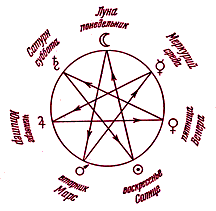 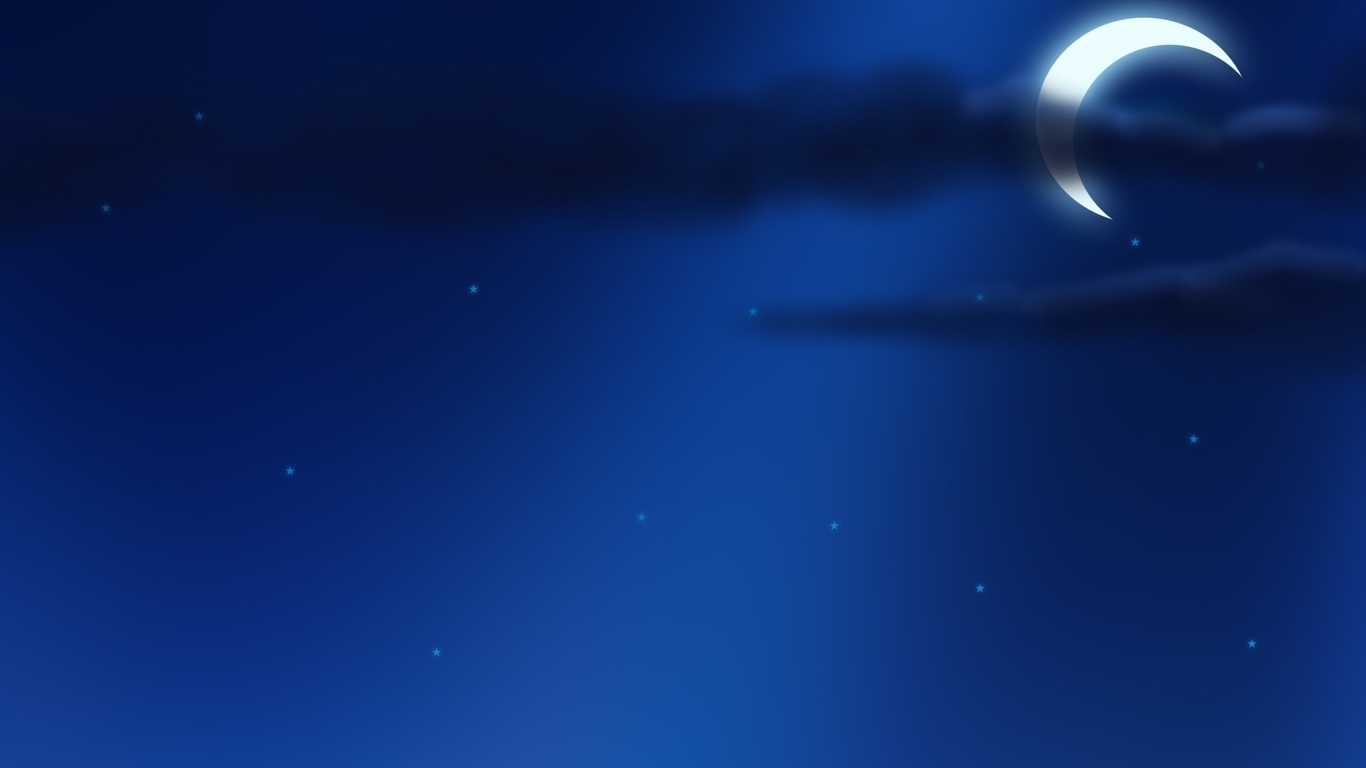 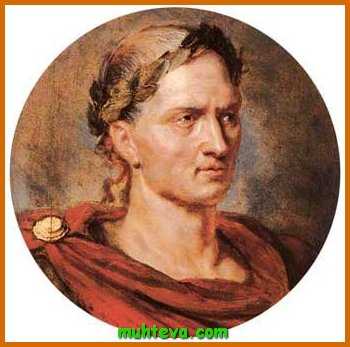 Верховный жрец, полководец, писатель Гай Юлий Цезарь, прежде чем затеять реформу календаря, побывал в Египте, где ознакомился с египетским солнечным календарём. В честь этого великого римлянина получил название месяц июль. А сам календарь, преобразованный по велению Цезаря Созигеном, именуется юлианским.
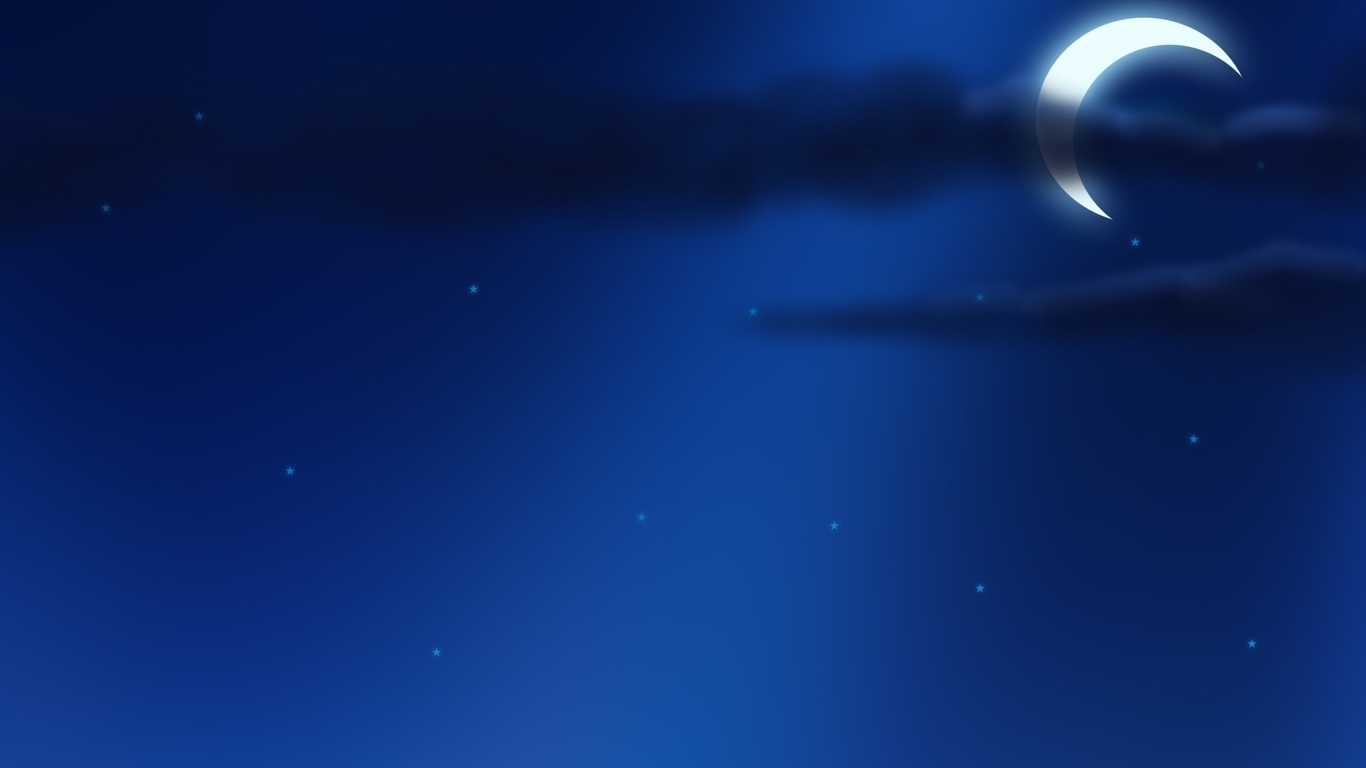 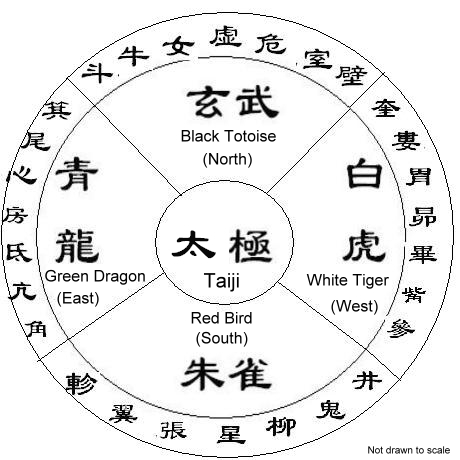 Древние китайцы верили, что во Вселенной господствуют пять стихий -Огонь, Вода, Металл, Дерево и Земля, которые постоянно взаимодействуют :вода тушит огонь, огонь плавит металл, металл рубит дерево, дерево растет в земле, земля родит воду. Представления о пяти стихиях легко в основу 60-летнего календаря.
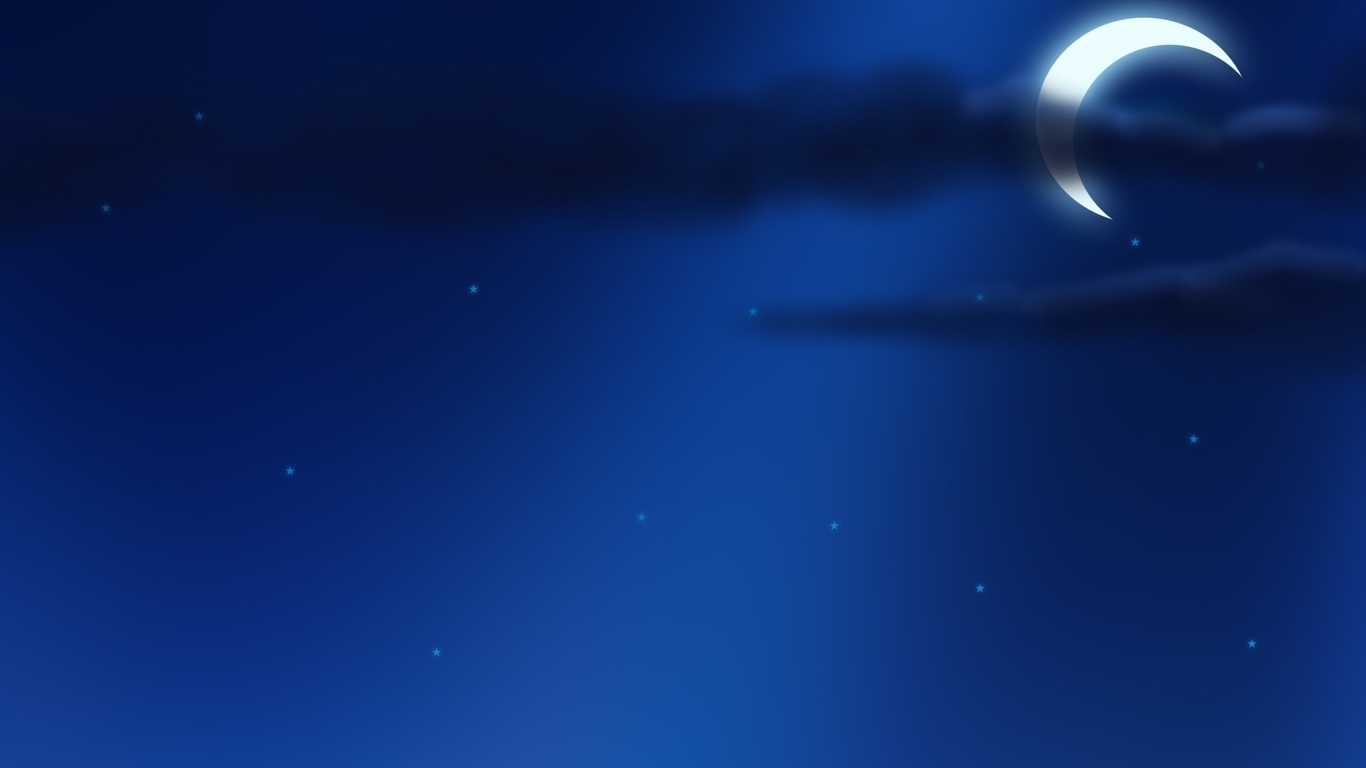 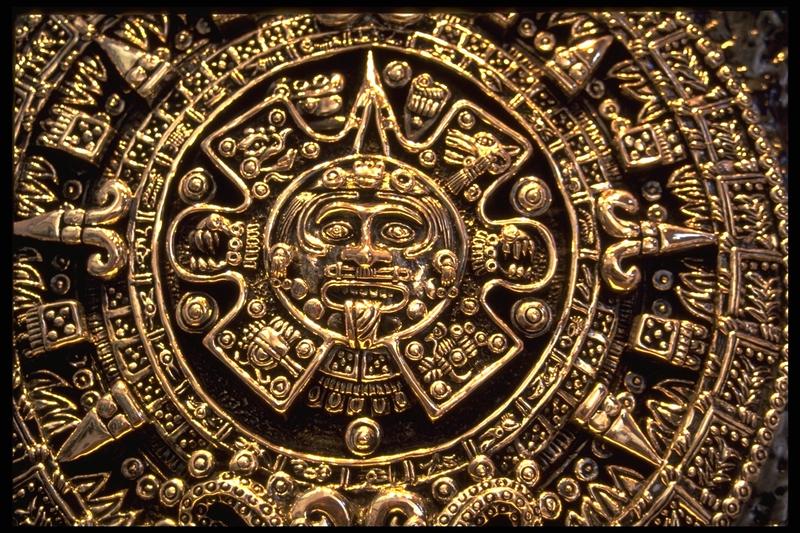 Майя следили за движением небесных светил с сооружений, похожих на башни современных обсерваторий. А свои наблюдения они излагали в рукописях. На этой странице из чудом уцелевшей рукописи описано движение Венеры. 
Майя создали особые календарные системы. Они были так сложны, что разобраться в них могли лишь посвящённые жрецы-астрономы.